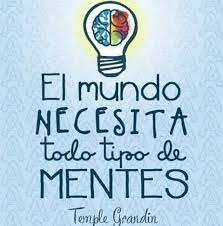 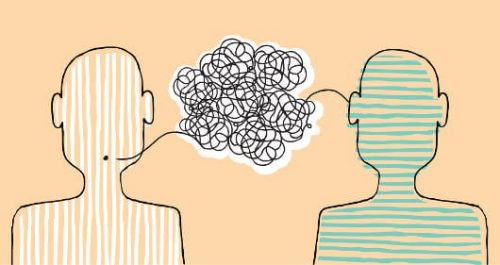 Alteraciones en comunicación y lenguaje
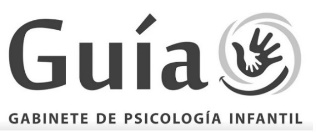 Deficiencias persistentes en la comunicación social y en la interacción social en diversos contextos, manifestado por lo siguiente, actualmente o por los antecedentes (los ejemplos son ilustrativos pero no exhaustivos):
Las deficiencias en la reciprocidad socioemocional varían, por ejemplo, desde un acercamiento social anormal y fracaso de la conversación normal en ambos sentidos pasando por la disminución en intereses, emociones o afectos compartidos hasta el fracaso en iniciar o responder a interacciones sociales.
Las deficiencias en las conductas comunicativas no verbales utilizadas en la interacción social, varían, por ejemplo, desde una comunicación verbal y no verbal poco integrada pasando por anomalías del contacto visual y del lenguaje corporal o deficiencias de la comprensión y el uso de gestos, hasta una falta total de expresión facial y de comunicación no verbal.
Las deficiencias en el desarrollo, mantenimiento y comprensión de las relaciones, varían, por ejemplo, desde dificultades para ajustar el comportamiento en diversos contextos sociales pasando por dificultades para compartir juegos imaginativos o para hacer amigos, hasta la ausencia de interés por otras personas.
Temple Grandin 1995:
Durante los dos últimos años, me he dado cuenta de que existe una especie de electricidad que va y viene entre la gente. He observado que cuando varias personas están juntas y pasan un buen rato su habla y sus risas siguen un buen ritmo. Todos ríen juntos y después hablan tranquilamente hasta el siguiente ciclo de risas. Siempre me ha costado seguir ese ritmo y normalmente interrumpo las conversaciones sin darme cuenta de        mi error.
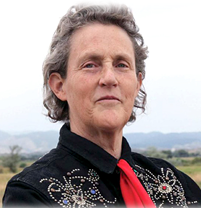 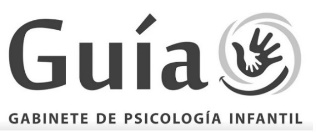 Ausencia de lenguaje oral y alteración grave en la comunicación.
Déficit en el uso de las conductas no verbales
Evita el contacto ocular o es inapropiado.
Expresiones faciales limitadas: no se puede inferir el estado emocional.
Ausencia de sonrisa social. 
No hay uso de gestos descriptivos, imperativos y protodeclarativos.
Falta de coordinación entre conducta no verbal y lenguaje (gestos intempestivos y asincrónicos).
Orientación espacial inapropiada.
No comprende gestos de otros.
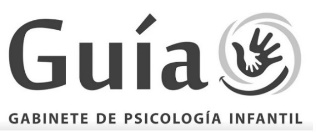 alteración pragmática
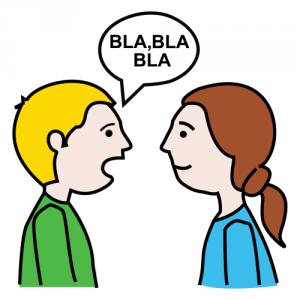 Alteración en la interpretación de las características no verbales.
Uso inadecuado del lenguaje.
Escasa motivación por el receptor.
Dificultad en realizar conversaciones recíprocas.
Cambios bruscos en los temas d econversación.
Comentarios fuera de contexto.
Dificultad para pedir aclaraciones.
Rituales verbales
ECOLALIAS
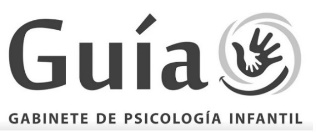 ECOLALIAS
Inicio de la conversación con comentarios irrelevantes.
Dificultad en la “desconexión”.
Caso omiso a las consecuencias de su discurso.
Comentarios irrelevantes.
Los padres predicen lo que su hijo va a decir.
Interrumpen conversaciones.
Cambios bruscos de tema de conversación.
Dificultad para pedir aclaraciones.
Verbalización de pensamientos.
Alteración en la fluidez verbal (exceso o defecto).
ETC…
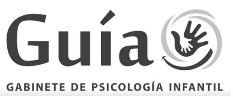 alteración semántica
Interpretación literal de lo que la otra persona dice.
Uso idiosincrásico de las palabras o neologismos.
No percibe múltiples significados escondidos o implícitos.
Si no haces los deberes….
Ejemplos: 
 Se te ha comido la lengua el gato.
 Si las miradas matasen..
 Ponte las pilas.
 Vamos a estirar las piernas.
 Le han lavado el cerebro.
 Debes hincar los codos.
 Si las miradas matasen.
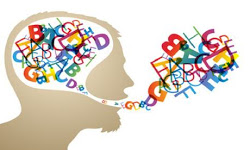 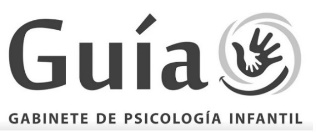 la prosodia
Falta de variación del ritmo.
Tono monótono.
Volumen alto.
Poco énfasis. 
Acentos extraños y con dificultad de cambio.
Dificultad de comprensión de los aspectos anteriormente mencionados.
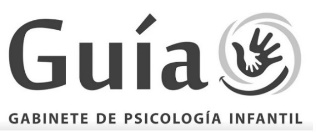 COMO SE SIENTEN LAS PERSONAS QUE LE RODEAN Y DESCONOCEN EL PROBLEMA
Siempre me está hablando de lo mismo, está obsesionado con ese tema. Es que es un pesado!, no ve que no me interesa!”.
“Es egoísta porque no me escucha cuando le hablo, él sólo quiere hablar de lo suyo”.
“Ujjj!!! se me acerca demasiado cuando me habla”.
“ Es como tonto, se cree todo lo que le dices”.
“Pues hoy de repente explotó y no entiendo por qué... Lo tendrías que haber visto”.
“Por qué te pones tan nervioso porque hayamos cambiado los planes en el último momento; qué intransigente eres!!”.
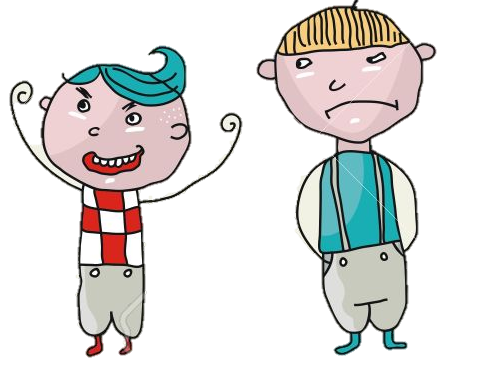 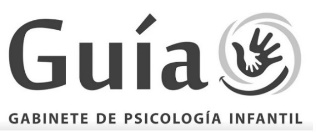